www.slu.se
Allele-specific expression in reciprocal crosses of Virginia Tech high-growth and low-growth selection lines
Fernando Lopes Pinto1, Adnan Niazi1, Maja Molin, Elizabeth Gilbert2, Christa Honaker2, Paul Siegel2, Göran Andersson1, Leif Andersson1,2, DJ de Koning1
Step 0
The Virginia Tech high-growth and low-growth selection lines of White Plymouth Rock chickens have been developed by more than 50 generations of divergent selection for body weight at 56 days of age. These lines have been extensively used for QTL mapping to reveal the genetic basis for the considerable selection response. 
We harvested tissues from 6 birds from reciprocal crosses between the high and low line and generated transcriptome data for the liver, hypothalamus, and muscle. Circa 250 M (100 bp) RNA sequencing reads per F1 individual were created with the resulting coverage exceeding the depth shown necessary to allow for the reliable measurement of mRNA expression across all genes in the chicken genome.
Subsequently we developed a pipeline to identify allelic imbalance among F1 birds (Step 1).
TL;DR
We gathered an immense amount of RNA-seq data for tissues coming from the F1 of reciprocal crosses (Step 0); developed pipelines and applied a linear model (Step 2); determined that there is a parent of origin effect in chicken (Step 3).
Step 1
We developed a series of pipelines from read filtering and recalibration to the discovery of allelic imbalance using a linear model. We are currently implementing these pipelines as tools for use in Galaxy.
Step 2
We determined that there is parent-of-origin effect in chicken, both when analyzing the tissue data as a group (1535) or individually. Evidence is stronger in liver (129) and chest muscle (126) but detected also in the hypothalamus (10).
Tight grouping
Good separation
Reference for linear model
Yasuaki Takada, Ryutaro Miyagi, Aya Takahashi, Toshinori Endo and  Naoki Osada.  A Generalized Linear Model for Decomposing Cis-regulatory, Parent-of-Origin, and Maternal Effects on Allele-Specific Gene Expression. G3: GENES, GENOMES, GENETICS July 1, 2017 vol. 7 no. 7 2227-2234; https://doi.org/10.1534/g3.117.042895
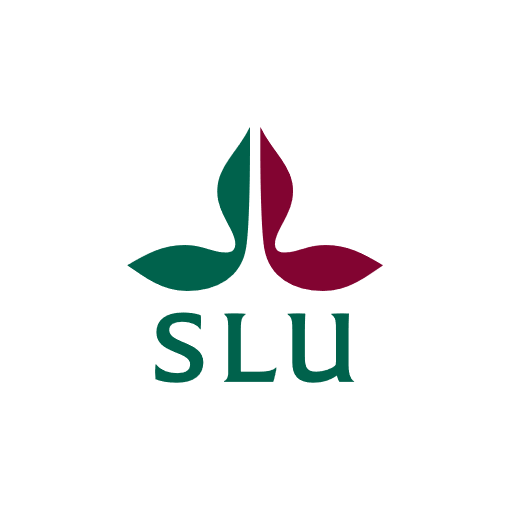 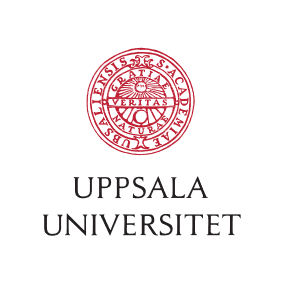 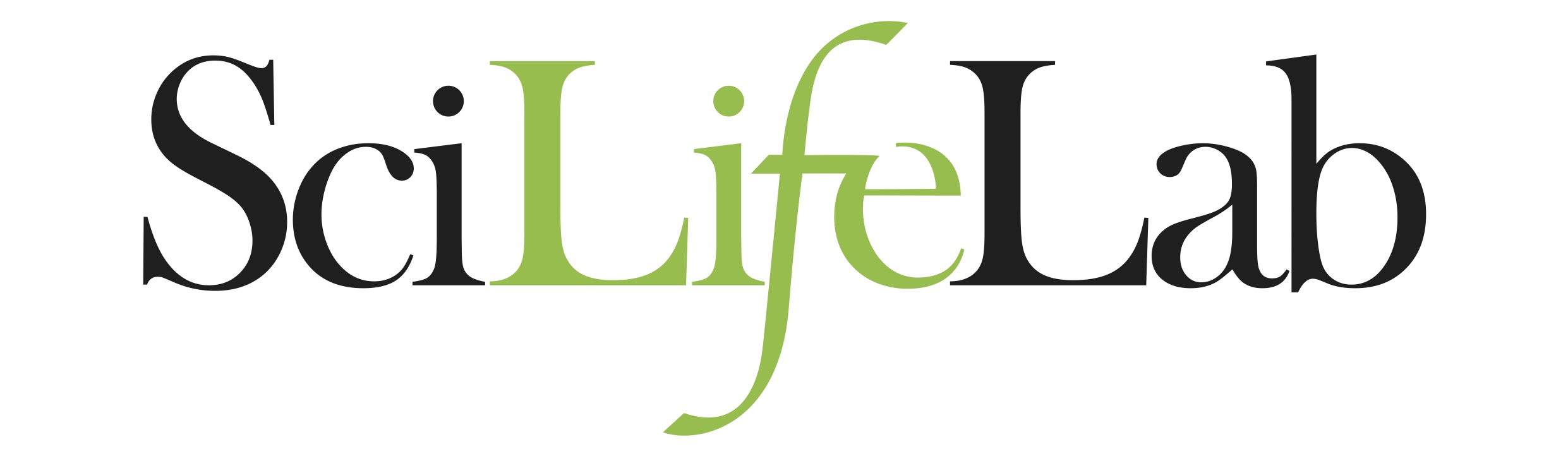